Здоровому образу жизни - «ДА»
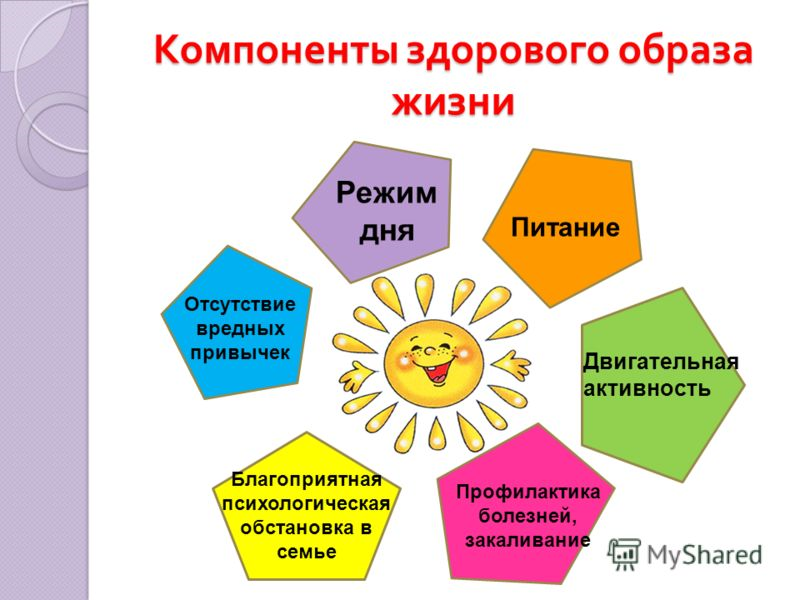 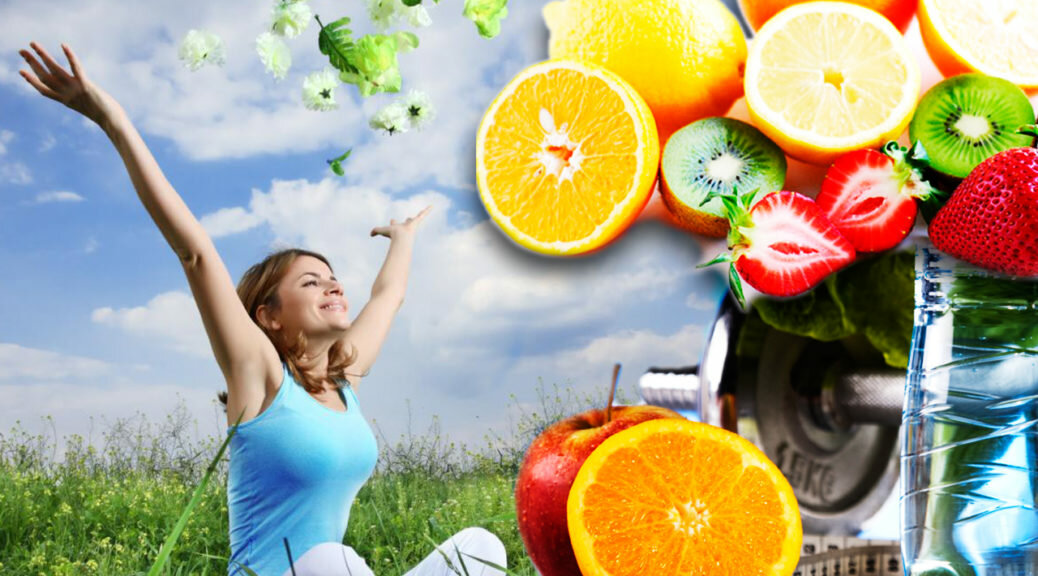 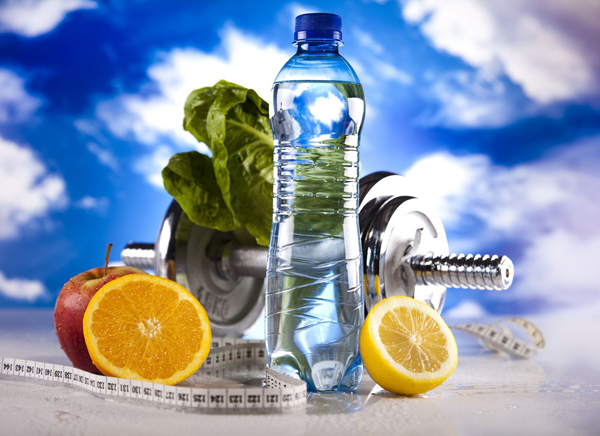 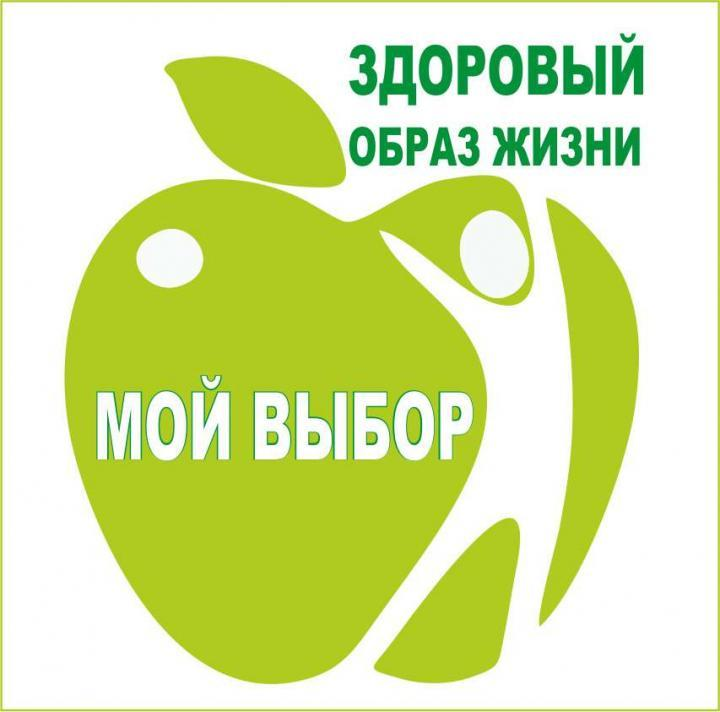 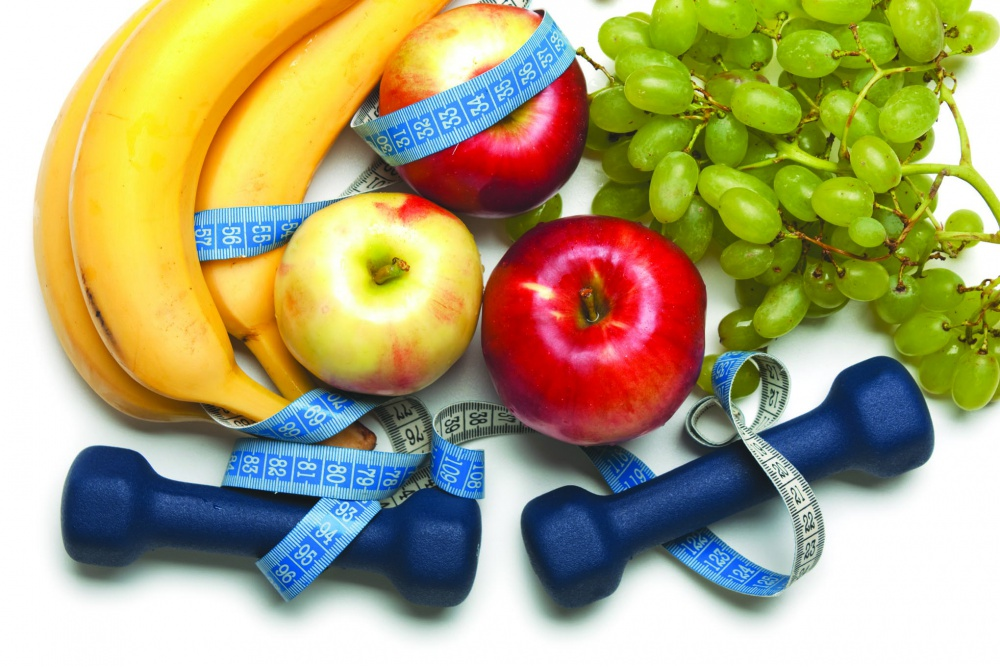 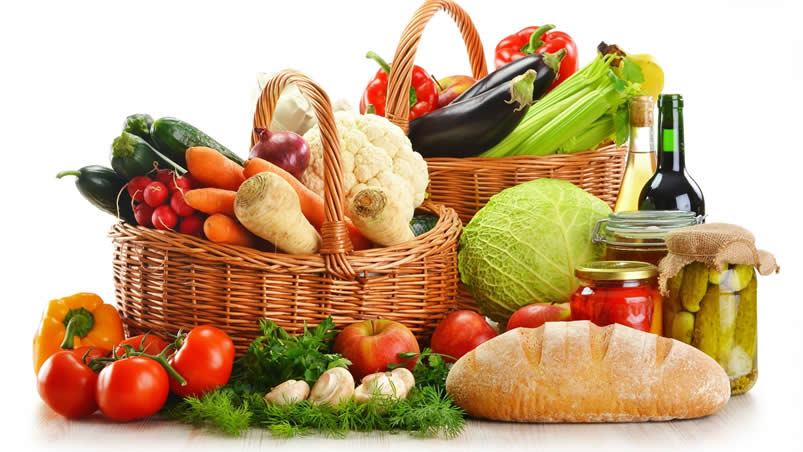 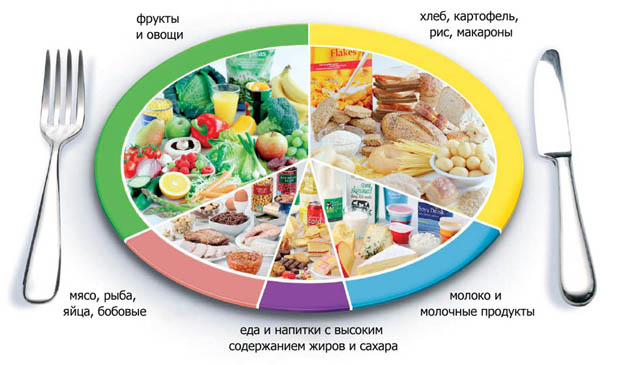 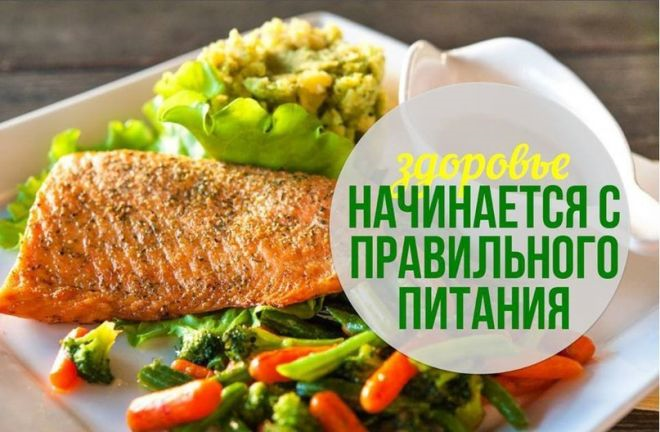 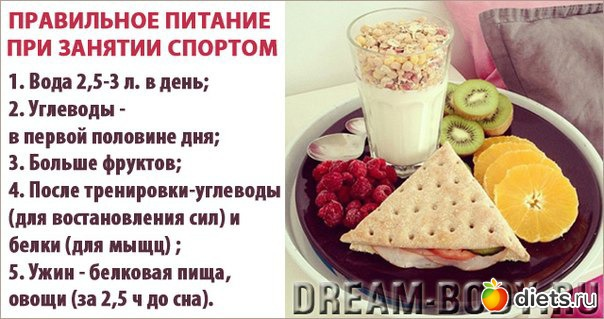 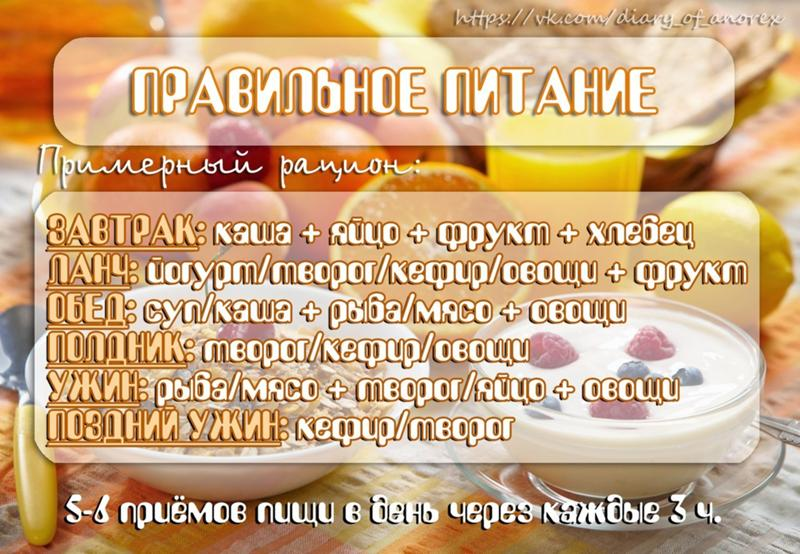 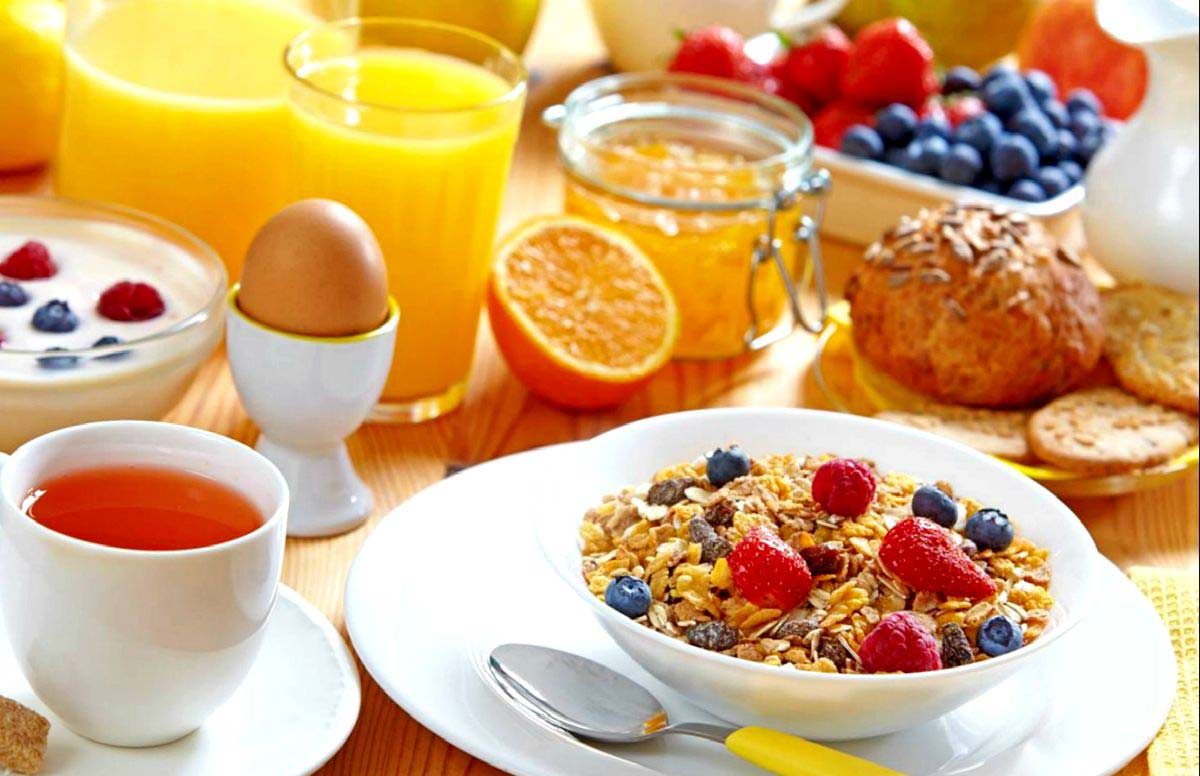 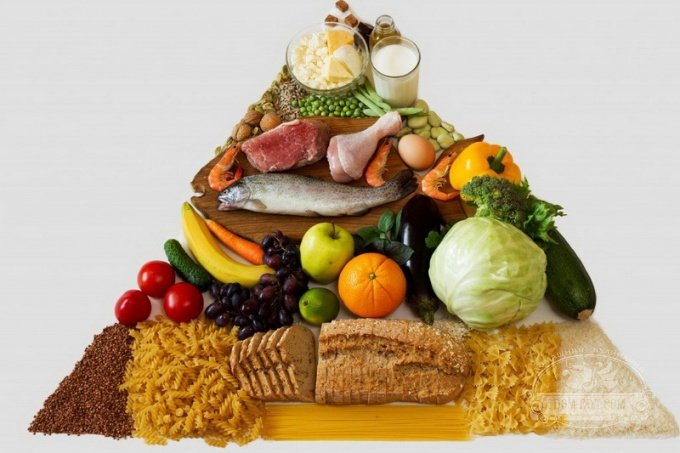 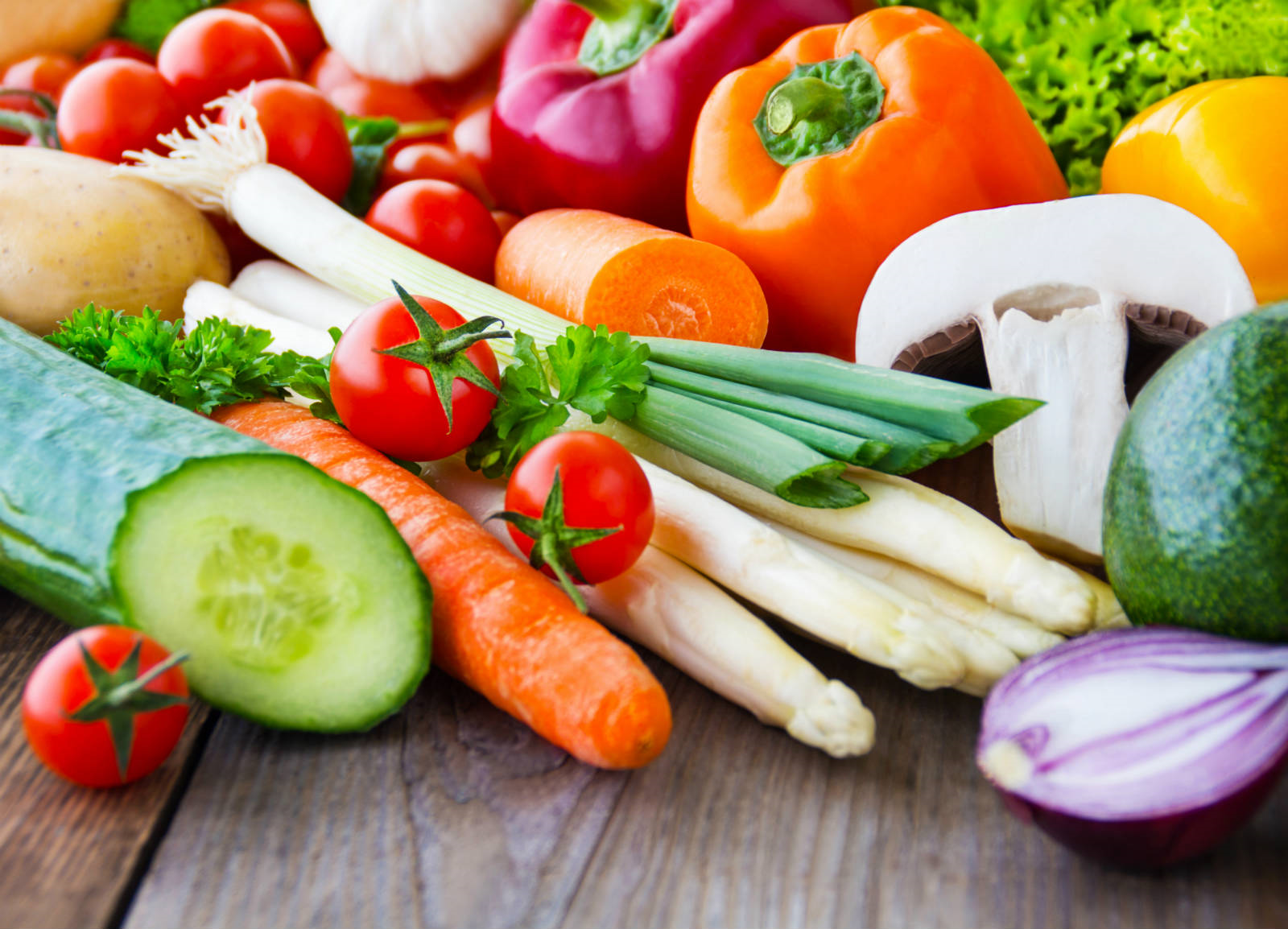 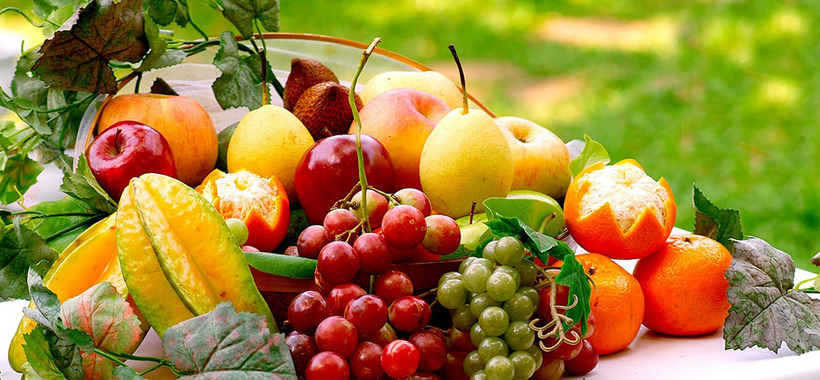 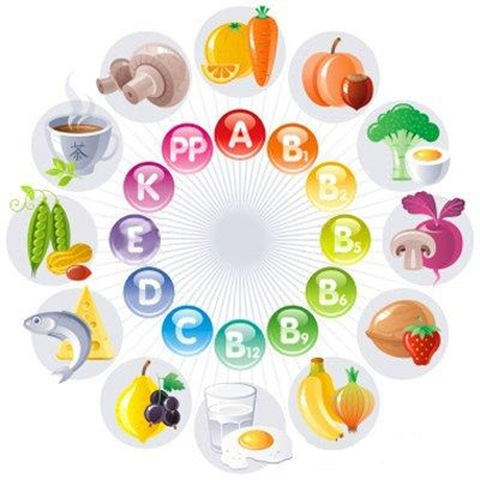 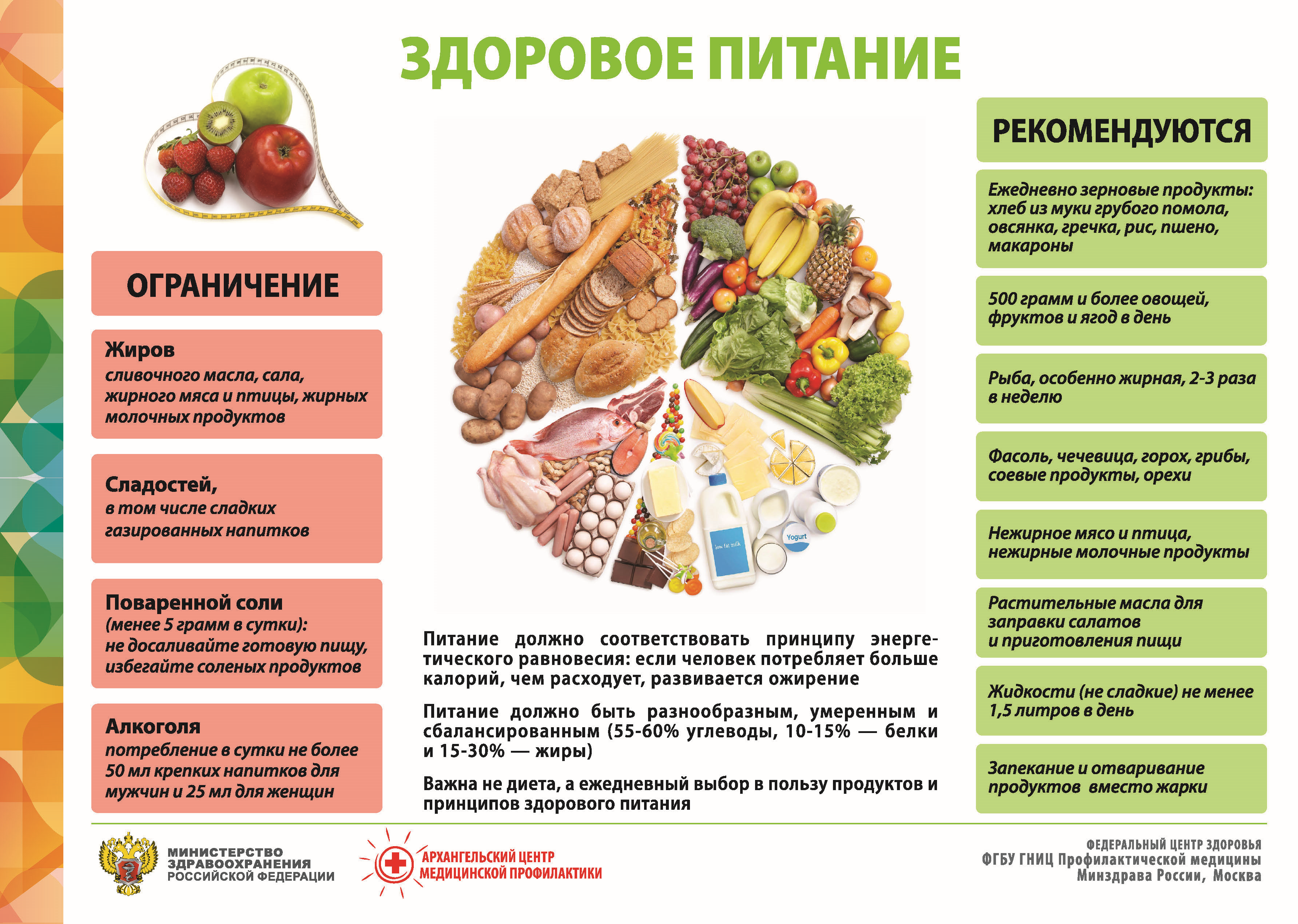 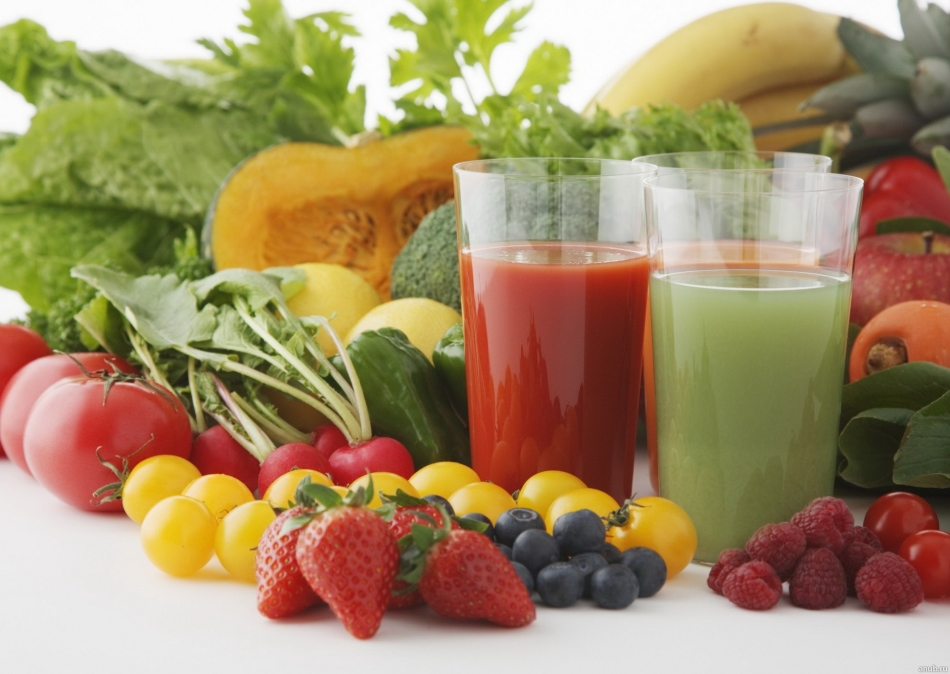 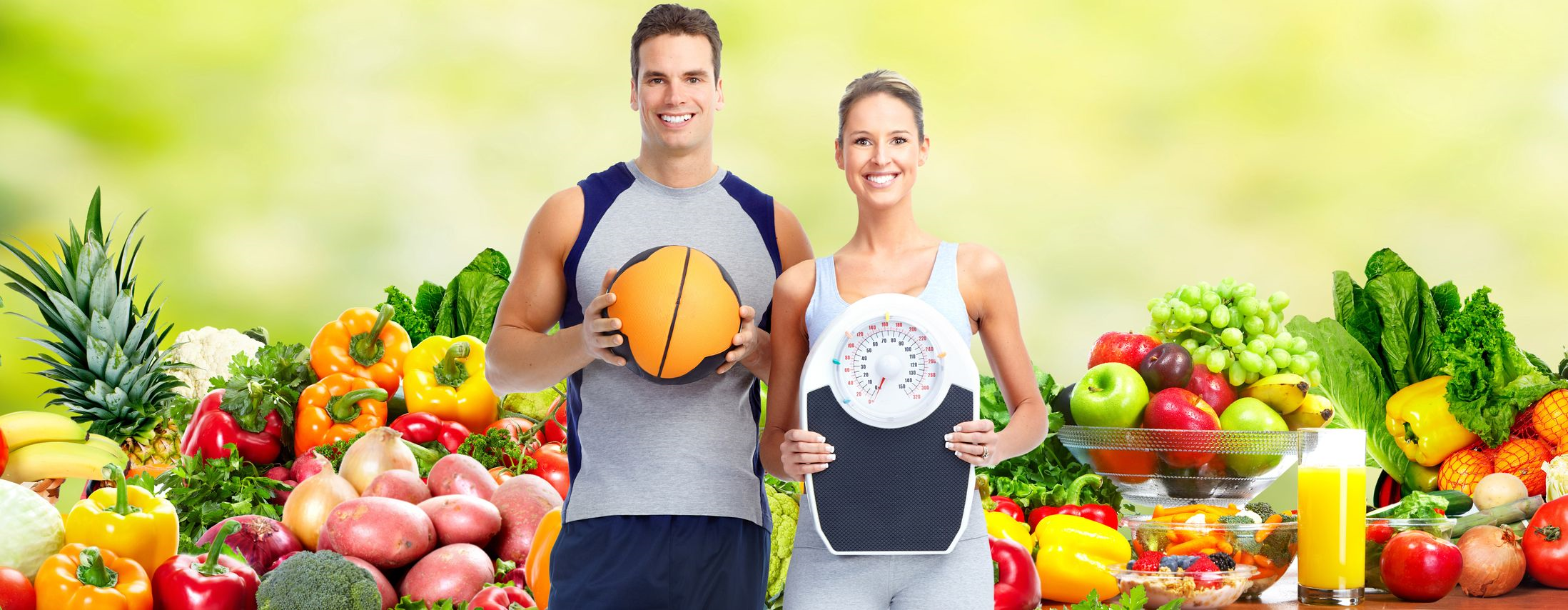 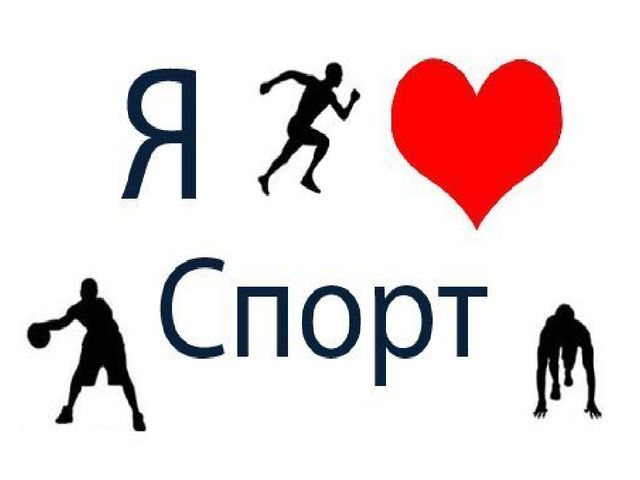 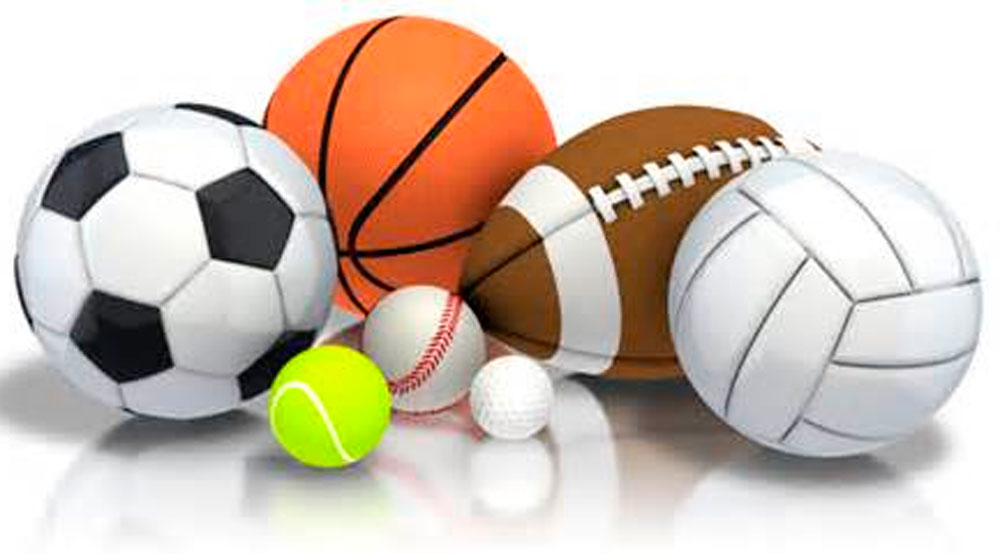 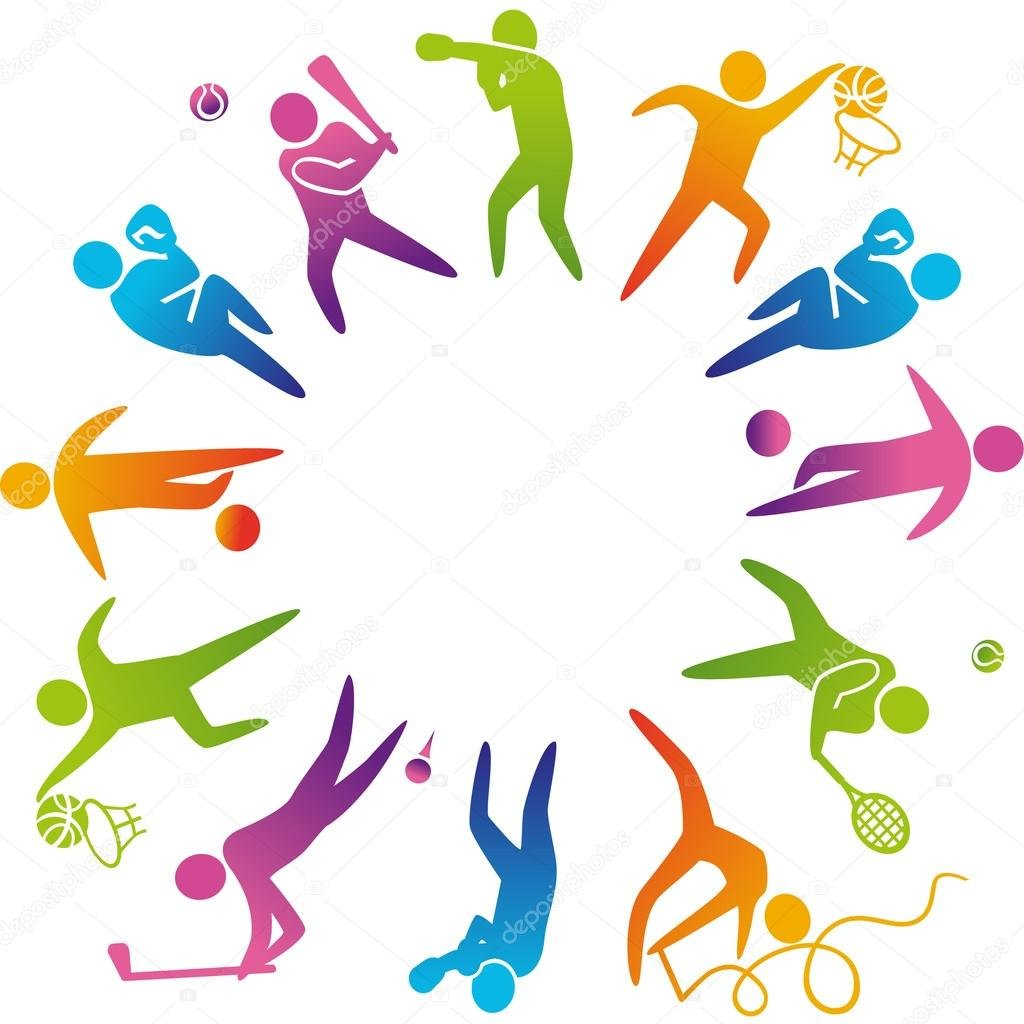 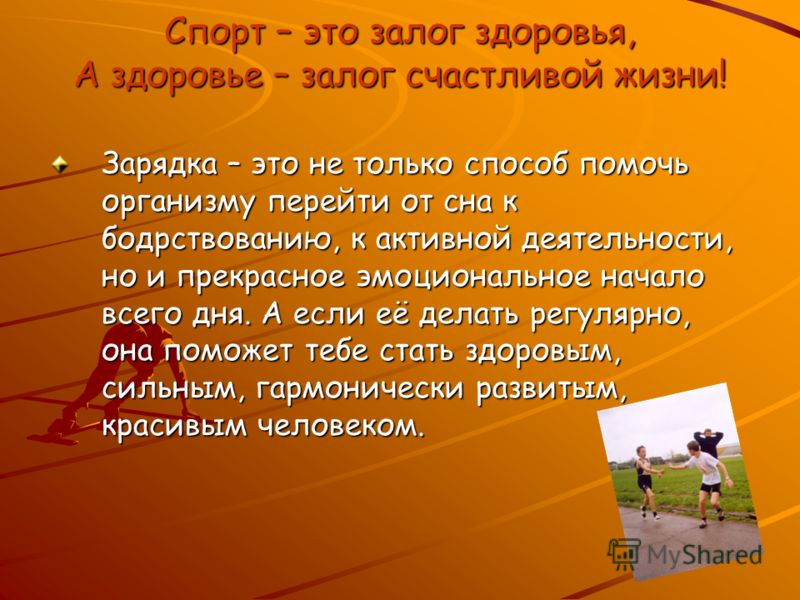 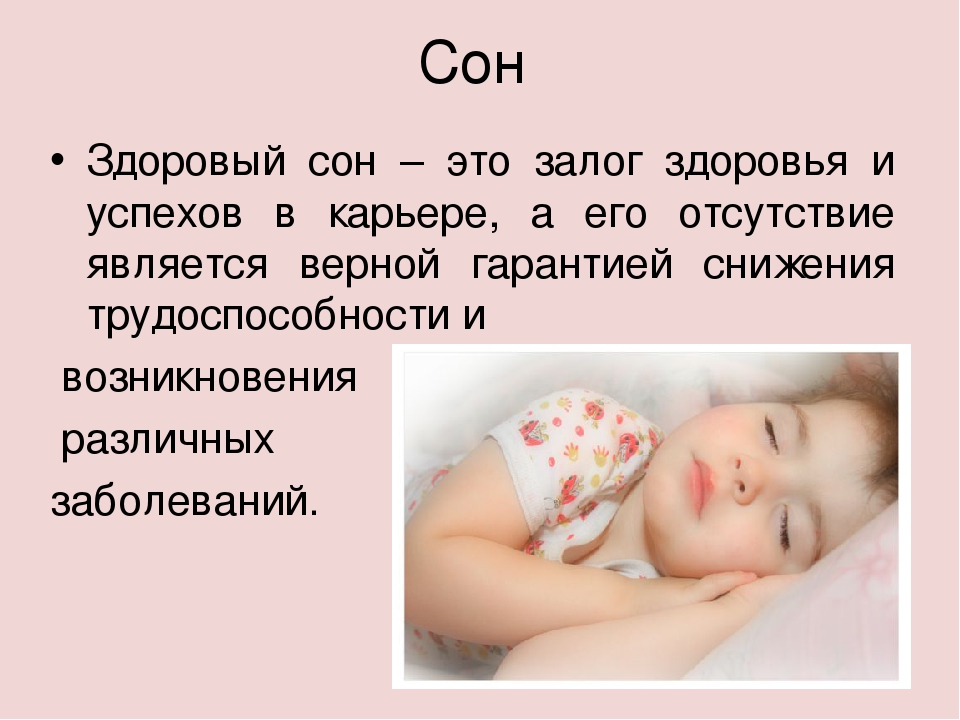 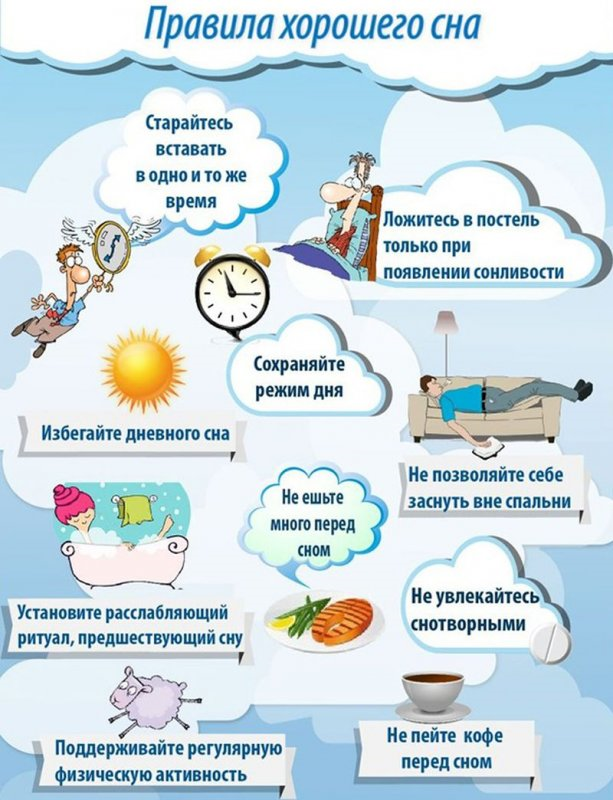 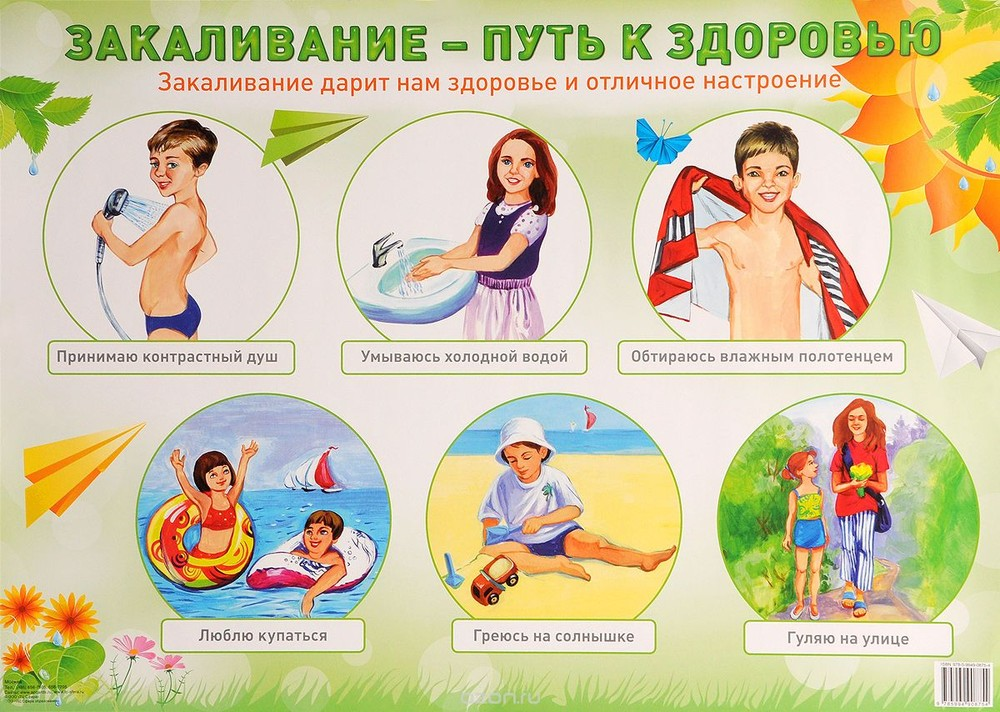 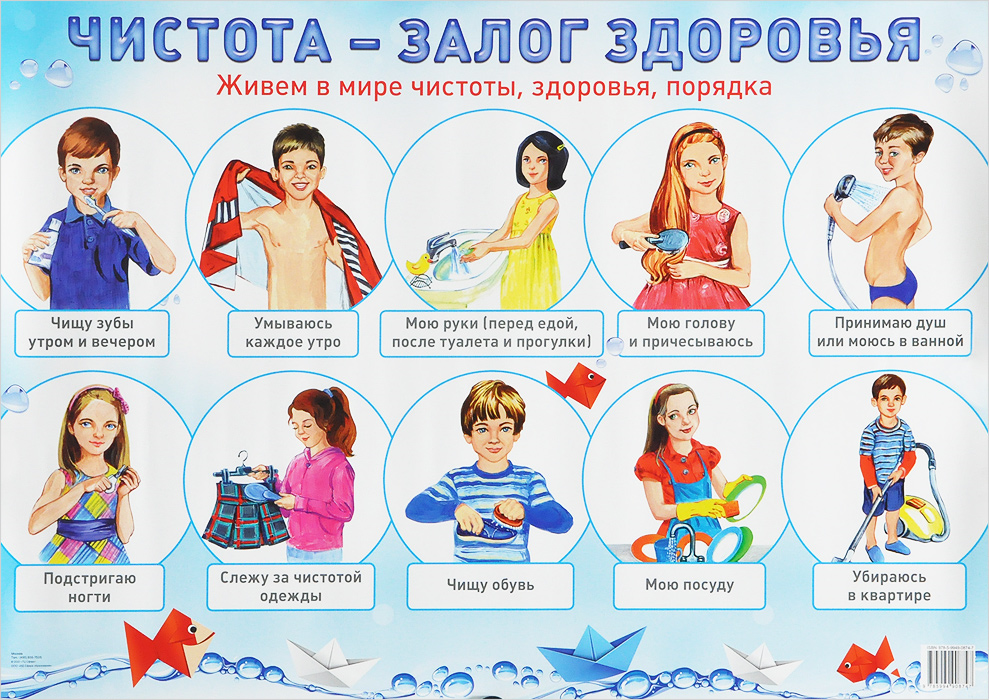 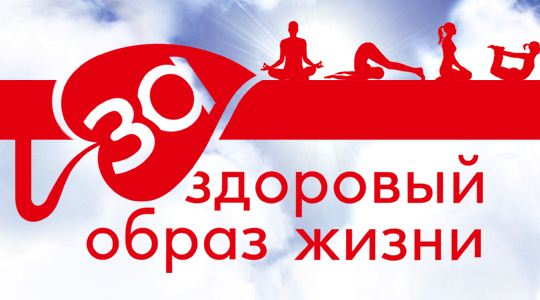 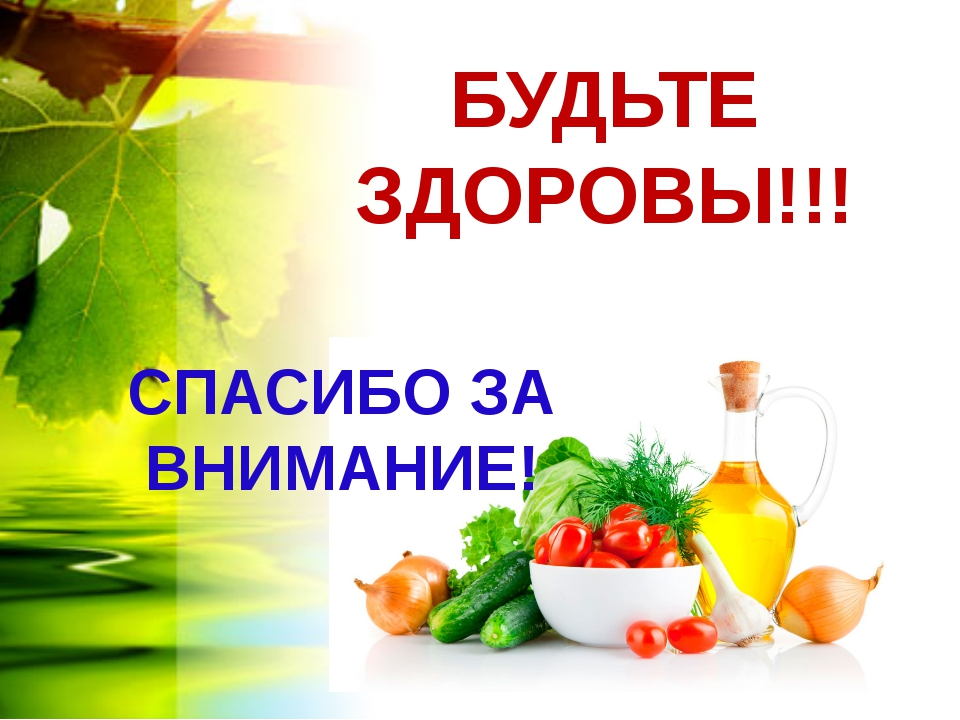